My Soldier Data Self Service
1- Log onto G1 Personnel Gateway


2- Select ORB/ERB Button on Right


3- Select MYSOLDIER data


4- Scroll down and Select FEDREC Packet Status
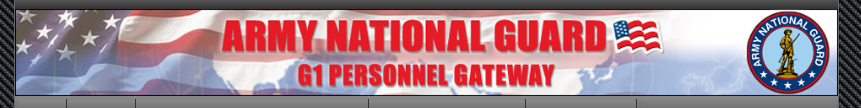 https://g1arng.army.pentagon.mil/Pages/Default.aspx
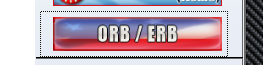 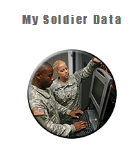 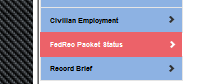